Noteikumi raidījumu veidošanai priekšvēlēšanu aģitācijas perioda laikā15.06.2022.
Likumu prasības
Elektronisko plašsaziņas līdzekļu likums
 + 
Priekšvēlēšanu aģitācijas likums
Likumu prasības
3
Kas jāievēro raidījumu vadītājiem?
Kas jāievēro raidījumu vadītājiem?
Vēlēšanu dienā un 60 dienas pirms tās aizliegts izplatīt to personu vadītus raidījumus, komentārus, intervijas un reportāžas, kuras: 

ir pieteiktas par deputātu kandidātiem
pirms vēlēšanām publiski ir paziņojušas par savu līdzdalību kādas politiskās partijas, politisko partiju apvienības vai vēlētāju apvienības darbībā
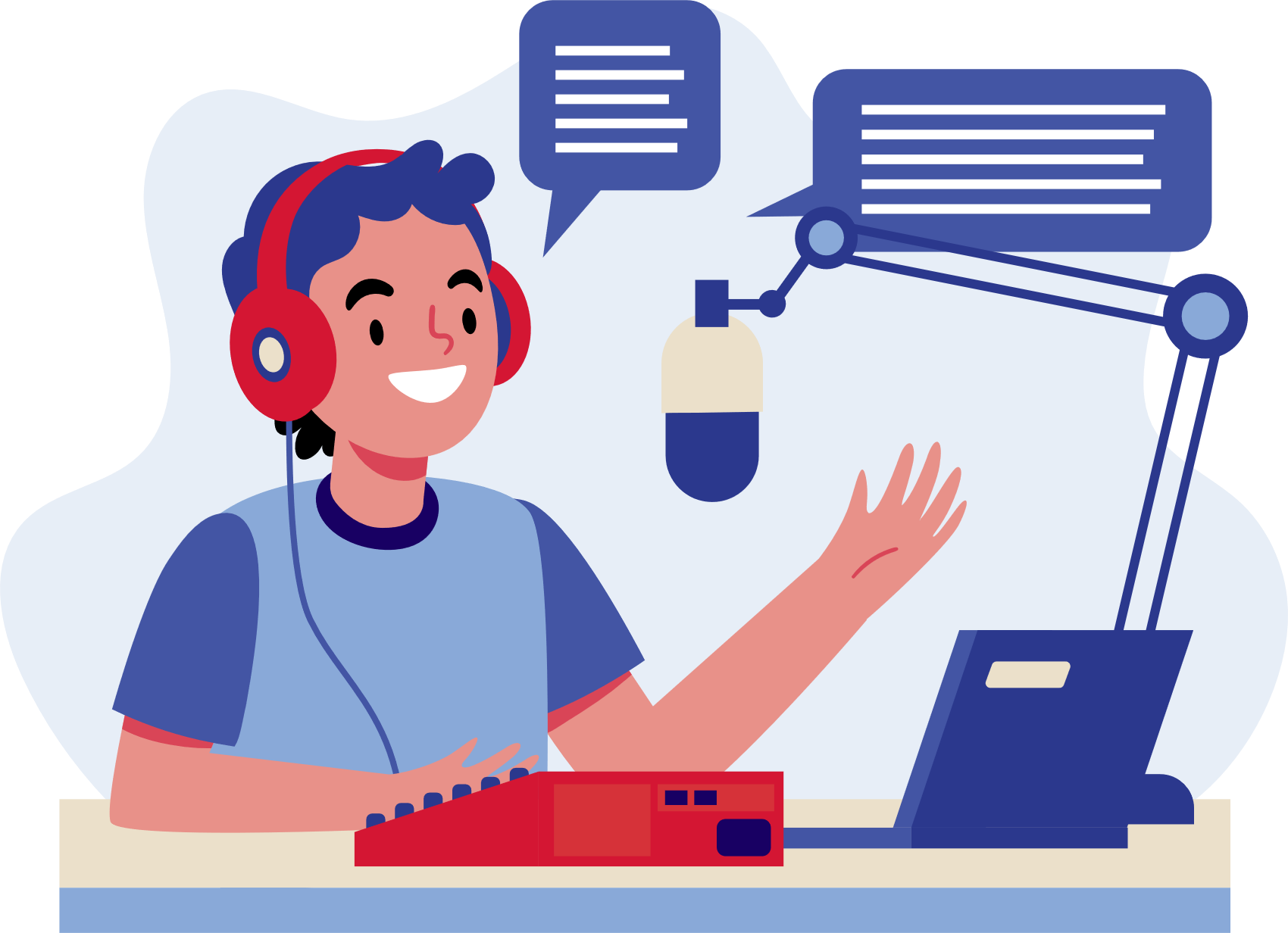 5
Kas jāievēro raidījumu vadītājiem?
Gan deputātu kandidāti, gan publiski atpazīstami politisko spēku līderi nedrīkst būt raidījumu un notikumu komentētāji, izņemot:
 ja konkrēto personu nav iespējams aizstāt ar citu
 ja raidījumu vai epizodi nav iespējams demonstrēt pēc priekšvēlēšanu aģitācijas perioda beigām, jo tā būs zaudējusi aktualitāti
6
Kas jāievēro raidījumu vadītājiem?
Lemjot par deputāta kandidāta vai publiski atpazīstama politiskā spēka līdera atspoguļošanu, izvērtējami šādi kritēriji: 

Sabiedriskā interese zināt attiecīgās personas viedokli
Personas atspoguļojuma intensitāte attiecīgajā raidījumā, kā arī programmā kopumā
Nepieciešamība garantēt godīgus dažādu politisko spēku konkurences apstākļus priekšvēlēšanu aģitācijas periodā
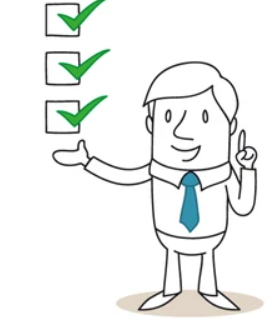 7
Kas jāievēro raidījumu vadītājiem?
raidījuma vadītājs profesionāli vada raidījumu
uzdod konkrētus jautājumus
neļauj raidījuma dalībniekiem ietekmēt raidījuma gaitu sev vēlamā virzienā
nepieciešamības gadījumā aizrāda vai pārtrauc raidījuma dalībnieku
apzināti neuzdod tādus jautājumus, kas izceļ deputāta kandidāta personības pozitīvās/negatīvās iezīmes
8
Raidījuma dalībnieki
Raidījumu dalībnieki
Elektroniskie plašsaziņas līdzekļi nodrošina, ka: 
izklaides raidījumos nepiedalās deputātu kandidāti
programmā tiek nodrošināts samērīgs politisko spēku atspoguļojums
raidījumos sistemātiski nepiedalās tikai viena vai dažu politisko spēku pārstāvji
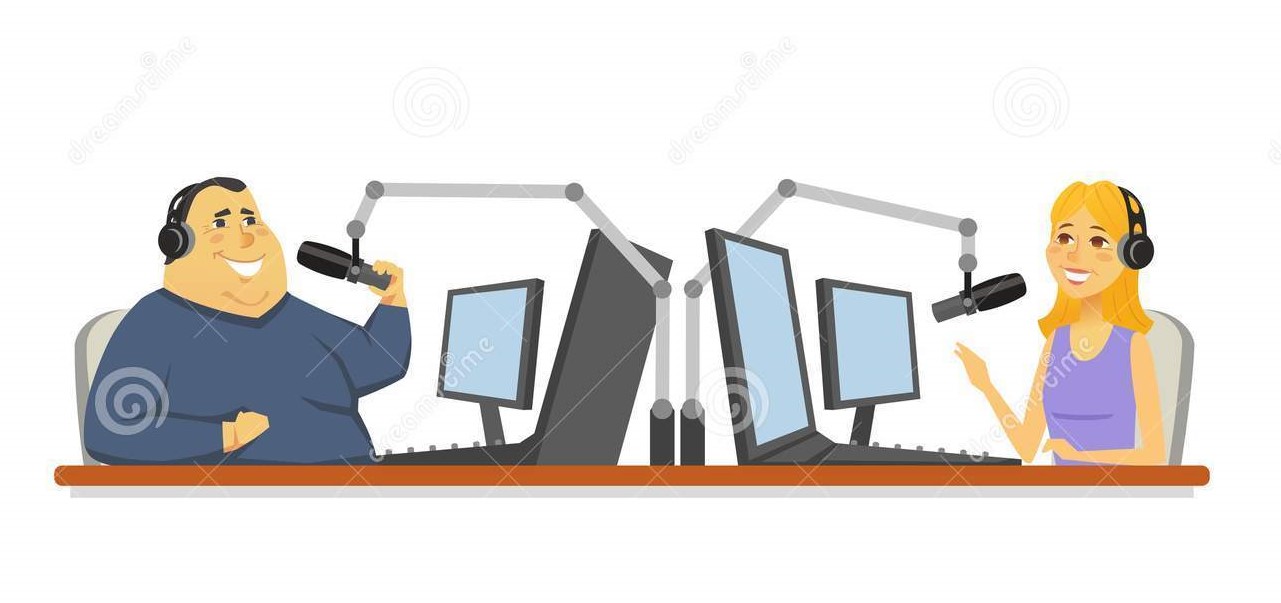 10
Raidījumu dalībnieki
Raidījumu ietvaros jānodrošina vienlīdzīgs dažādu politisko spēku atspoguļojums: 
pozīcijas kandidāti
opozīcijas kandidāti
kandidāti no politiskajiem spēkiem, kas nav pārstāvēti attiecīgajā vēlētajā institūcijā.
11
Raidījumu dalībnieki
Lai veicinātu viedokļu daudzveidību, ieteicams starp raidījumu dalībniekiem iekļaut ne tikai dažādu politisko spēku pārstāvjus, bet arī neitrālus jomas ekspertus.
12
Raidījumu dalībnieki
Raidījumu veidotājiem jānošķir deputātu kandidātu aktivitātes no šo personu kā valsts amatpersonu aktivitātēm

! Būtiski nodrošināt, ka, veicot amata pienākumus, netiek veikta slēpta priekšvēlēšanu aģitācija.
13
Raidījumu dalībnieki
Lemjot par deputātu kandidāta – valsts amatpersonas atspoguļošanu, jāizvērtē šādi kritēriji: 
sabiedriskā interese zināt attiecīgās amatpersonas viedokli;
šīs amatpersonas iepriekšējā atspoguļojuma intensitāte
nepieciešamība garantēt godīgus dažādu politisko spēku konkurences apstākļus
14
Informācijas sniegšana raidījumos
Informācijas sniegšana
Raidījumu tēmas tiek izvēlētas, izvērtējot riskus, kas var rasties, veidojot diskusijas par konkrētām tēmām
Raidījumus veidot un organizēt tā, lai dalībnieki nevarētu brīvi izvēlēties sev vēlamu diskusijas tematu, tādējādi virzot raidījuma gaitu sev vēlamā virzienā
Raidījumā netiek pausta apvainojoša vai citādi aizskaroša informācija
Raidījumā tiek pausta pārbaudīta informācija, par kuru iespējams pārliecināties
16
Informācijas sniegšana
Atspoguļojot kādu jaunu politiskā spēka vai deputātu kandidāta iniciatīvu, jālīdzsvaro sabiedrības interese tikt informētiem par konkrēto iniciatīvu ar nepieciešamību nodrošināt godīgus dažādu partiju konkurences apstākļus. 

Piemēram: likumprojekta virzīšana Saeimā, politiskā spēka iesaiste pilsētas svētku rīkošanā u.tml. 

Ieteicams: 
informēt par vairāku politisko spēku viedokļiem attiecībā uz konkrēto iniciatīvu
izklāstīt iniciatīvas kontekstu auditorijai
17
Informācijas sniegšana
Atspoguļojot iedzīvotāju aptauju rezultātus par politisko spēku vai amatpersonu popularitāti priekšvēlēšanu aģitācijas periodā, jāievēro šādi principi: 

ja ir šaubas par metodoloģisko korektumu, jāizsver, vai pastāv pietiekama sabiedriskā interese aptaujas publiskošanai;
jāizvairās no aptaujas rezultātu sensacionalizēšanas
aptaujas rezultāti jāatspoguļo kā daļa no tendences, nevis kā atsevišķi no konteksta atrauti skaitļi
jāsniedz pietiekama informācija, lai vēlētāji varētu novērtēt aptaujas rezultātu ticamību
18
Informācijas sniegšana
19
Vizuālie elementi raidījumos
Raidījumos ir atļauts iekļaut politisko spēku simboliku, tomēr šādu elementu izvietošana raidījumā nedrīkst būt pārmērīga.

Politisko spēku logo un citu vizuālu atpazīstamības elementu iekļaušana raidījumā, ja tam nav tiešas saistības ar raidījuma saturu vai arī ja tas ir tieši un nepārprotami veidots kāda politiskā spēka popularizēšanai, var tikt uzskatīta par slēptu priekšvēlēšanu aģitāciju.
21
Vizuālie elementi raidījumos
! Izvēloties filmēt raidījumu publiskā vietā, jāņem vērā riski, kas ar to saistīti (tajā skaitā trešo personu rīcība)
No tiesas sprieduma: PAL 3.panta aizliegums iekļaut slēptu priekšvēlēšanu aģitāciju attiecināms vienlīdz kā uz privātu tā arī uz publisku vietu. Apstāklis, ka sūdzības iesniedzējs izvēlējās raidījumu filmēt publiskā vietā nekādā mērā nesamazina pienākumu ievērot PAL 3. panta pirmās daļas aizliegumu.
22
Slēpta priekšvēlēšanu aģitācija
Slēpta priekšvēlēšanu aģitācija
Tiek veikta aģitācija
+
Netiek norādīts aģitācijas apmaksātājs
24
Priekšvēlēšanu aģitācija = politiskās partijas, politisko partiju apvienības, vēlētāju apvienības vai deputāta kandidāta reklamēšana plašsaziņas līdzekļos, ja tā satur tiešu vai netiešu aicinājumu balsot «par» vai «pret»  kādu politisko partiju, partiju apvienību vēlētāju apvienību vai deputātu kandidātu.
25
Pirms katras programmā izvietotās priekšvēlēšanu aģitācijas un uzreiz pēc tās skaidri un nepārprotami jānorāda, kurš aģitācijas veicējs to ir apmaksājis. 

Netiek norādīts aģitācijas apmaksātājs = slēpta priekšvēlēšanu aģitācija
26
Jēdziena «samaksa» saturs
Samaksa =  jebkāda atlīdzība
Tajā skaitā – jebkuri mantiski labumi, pakalpojumi, tiesību nodošana, atbrīvošana no pienākuma, atteikšanās no kādām tiesībām par labu citai personai u.c. (PAL 1.panta 5.punkts)

Samaksa var nebūt naudas izteiksmē!
Par samaksu uzskatāma arī atsvabināšana no samaksas pienākuma
Ja elektroniskais plašsaziņas līdzeklis atbrīvojis kādu no samaksas pienākuma, secināms, ka priekšvēlēšanu aģitācija norit uz elektroniskā plašsaziņas līdzekļa rēķina
27
Slēptā priekšvēlēšanu aģitācija – priekšvēlēšanu aģitācija, par kuru saņemta samaksa un kuras apmaksātājs (atlīdzības devējs) pretēji Priekšvēlēšanu aģitācijas likuma noteikumiem nav norādīts (PAL 1.panta 6.punkts). 
Slēptas priekšvēlēšanu aģitācijas pazīmes ir, piemēram: 
informācijas sniegšana sabiedrībai par politiskā spēka vai deputāta kandidāta politisko vai profesionālo darbību elektroniskajos plašsaziņas līdzekļos, tādējādi uzsverot politiskā spēka vai deputāta kandidāta pozitīvās vai negatīvās darbības
deputāta kandidāta parādīšanās bez pamatota iemesla, piemēram, deputāta kandidāts tiek izmantots kā kāda notikuma galvenais komentētājs 
sabiedrībai nenozīmīgu kandidāta privātās dzīves notikumu atspoguļošana, lai palielinātu konkrētā kandidāta popularitāti
28
Atziņas no tiesvedību procesiem
Atziņas no tiesu procesiem
PAL 3. panta pirmajā daļā paredzētā administratīvā pārkāpuma sastāva konstruēšanai nav jākonstatē un jāiegūst pierādījumi par atlīdzības devēju un atlīdzības došanas apmēru un faktu.
Ja plašsaziņas līdzeklis, kura darbība ir raksturojama kā darbība peļņas gūšanas nolūkā,  atbrīvojis kādu no samaksas pienākuma, tad secināms, ka priekšvēlēšanu aģitācija norit uz elektroniskā plašsaziņas līdzekļa rēķina, to pamato arī apstāklis, ka elektroniskie plašsaziņas līdzekļi nosaka samaksu par aģitācijas materiālu izvietošanu.
30
Atziņas no tiesu procesiem
Tiesas ieskatā vienpersoniska politiskās partijas pārstāvja piedalīšanās raidījumā nav atzīstama par diskusiju (nav PAL 32.pantā noteiktais gadījums).
Tas vien, ka raidījumā piedalās vairāki cilvēki, nenozīmē, ka raidījumā tiem nodrošināta viedokļu daudzveidība (piemēram, pārstāv vienu politisko spēku vai ir tikai pozīcija deputāti).
31
Atziņas no tiesu procesiem
Nav nozīmes apstāklim, vai attiecīgais deputāta amata kandidāts vēlēšanās ir ievēlēts vai nē, jo PAL paredzēta atbildība par aģitācijas noteikumu pārkāpumiem, lai nodrošinātu likumīgas vēlēšanas.
Ja kādā no elektroniskā plašsaziņas līdzekļa raidījumiem izplatīta slēpta priekšvēlēšanu aģitācija, nav nozīmes tam, ka demonstrēti vēl citi politisko diskusiju raidījumi, jo raidījumu dažādība pati par sevi nedod tiesības kādu no tiem veidot, lai acīmredzami popularizētu kādu konkrētu politisko spēku.
32
Paldies par uzmanību!